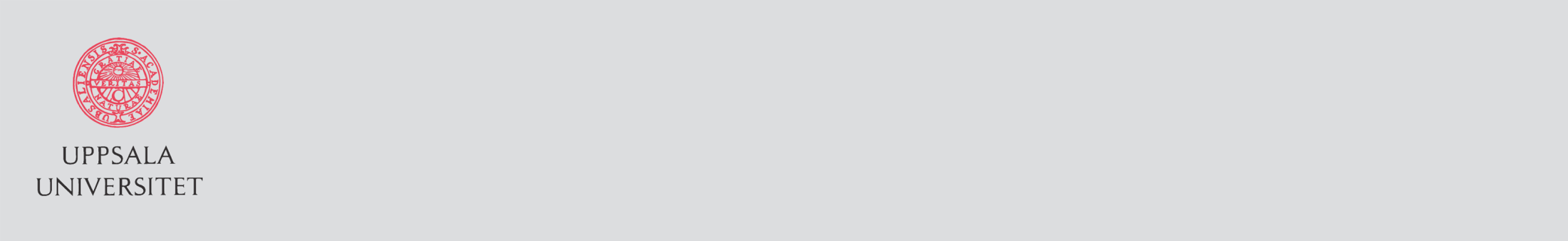 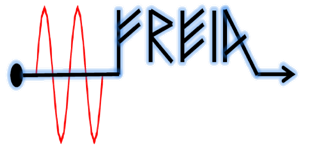 Arrival of Series CM
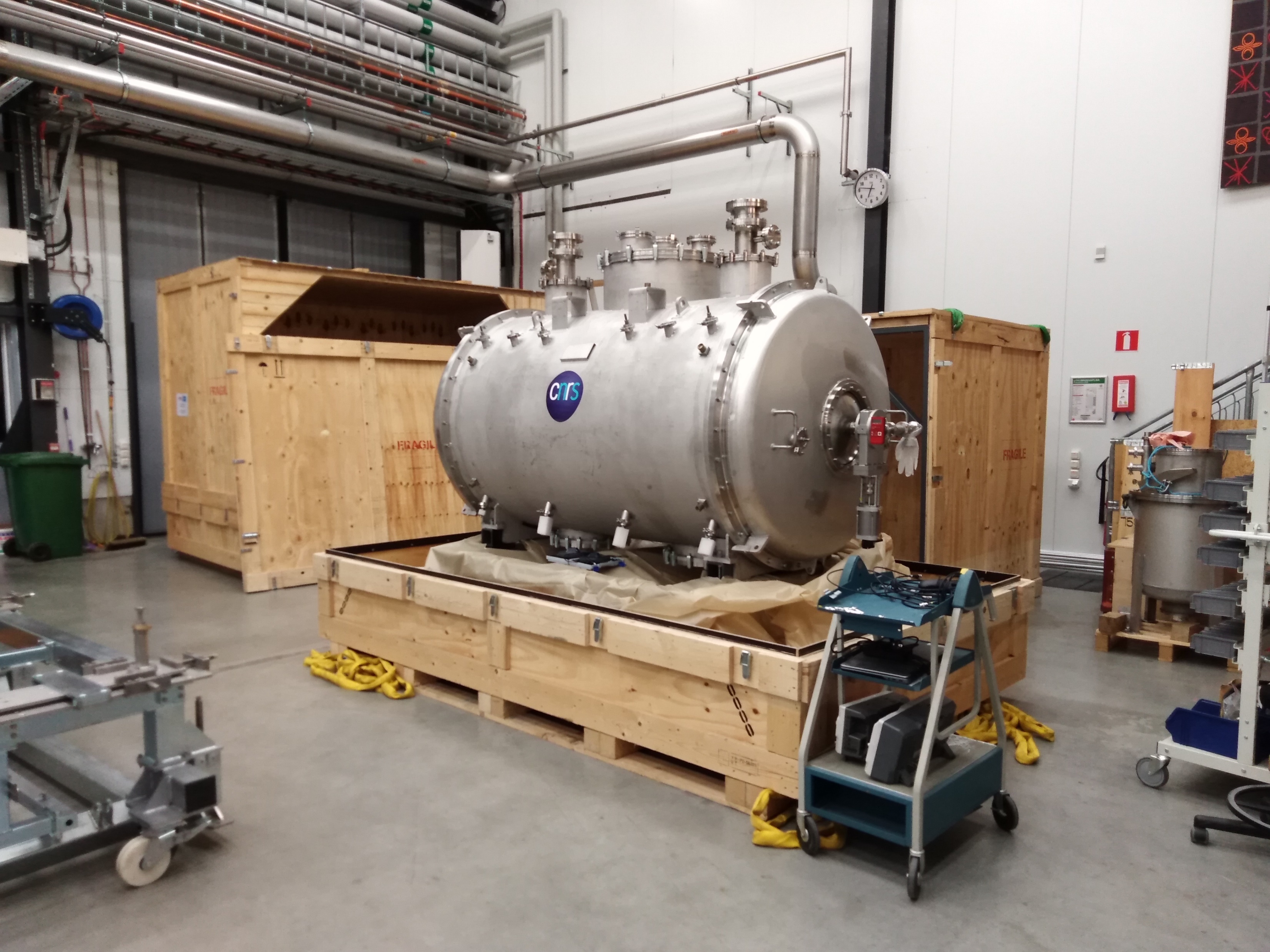 The cryomodule has arrived FREIA

In-coming inspection/test has been implemented
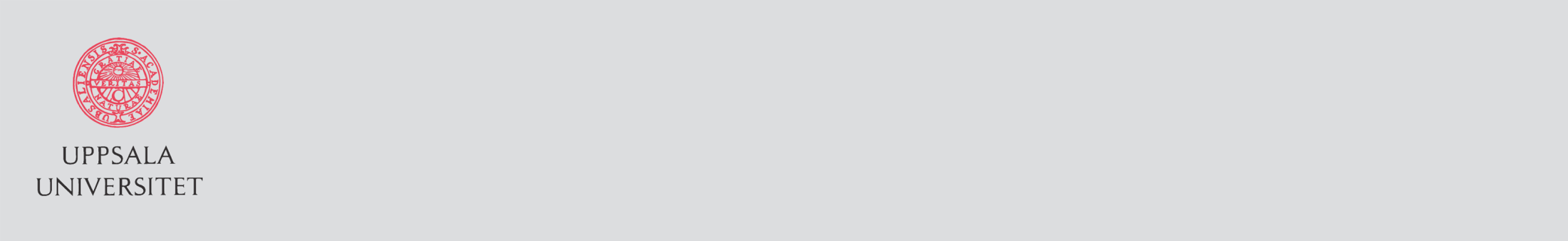 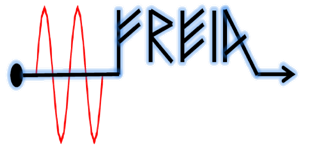 System state
Hardware:
Electrosys
Change anode power cable and anticorona ring

Second pumping carts
  Functionality has been verified 

R&S oscilloscope
Has been shipped back for repairing

Receive shock sensor from ESS
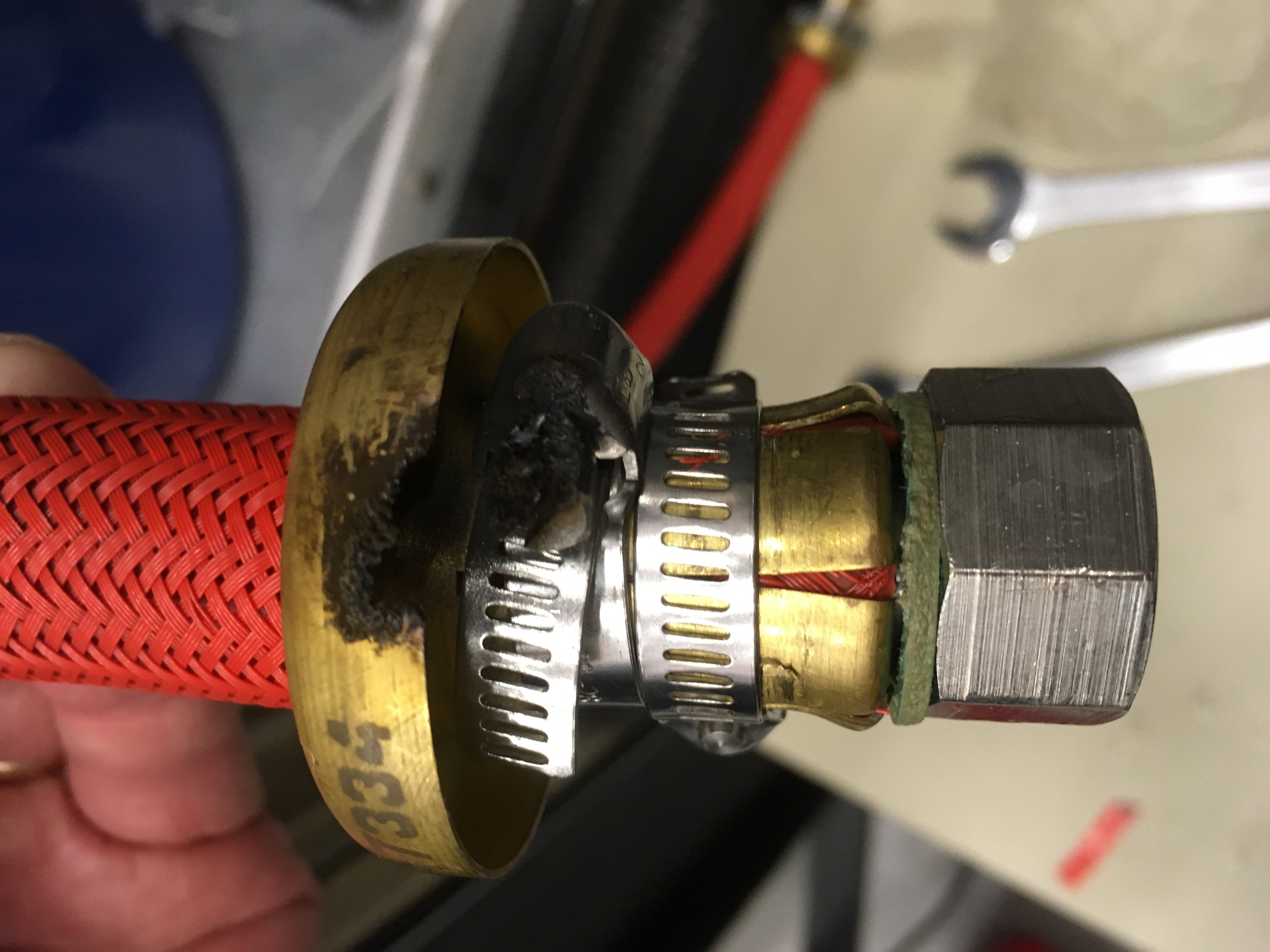 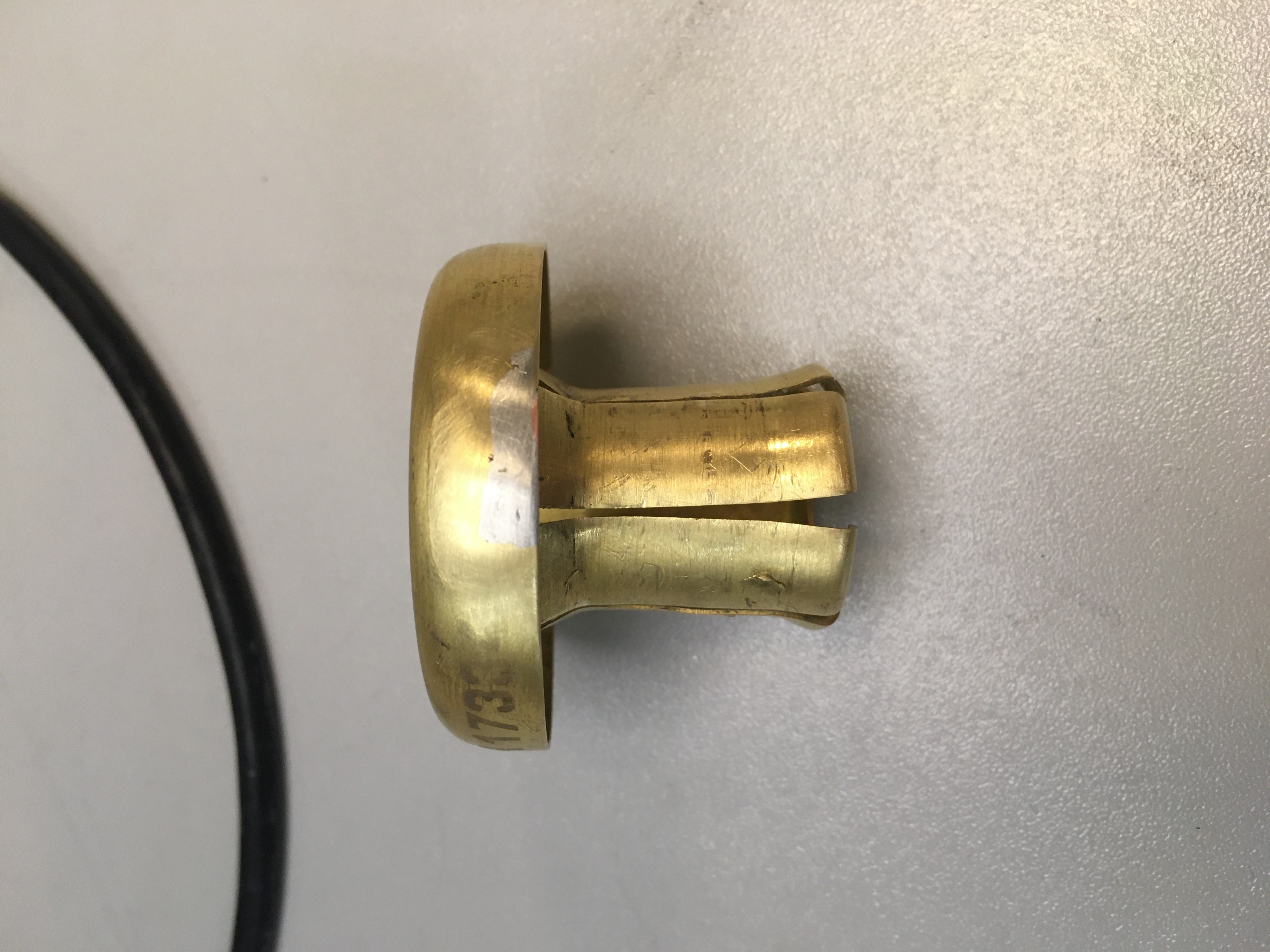 Software:
 LLRF upgrade
Test with both chains of LLRFs and RF stations simultaneously
Consider to increase statute monitor of each tetrode tubes in the FPC conditioning program (for the sake of tubes)
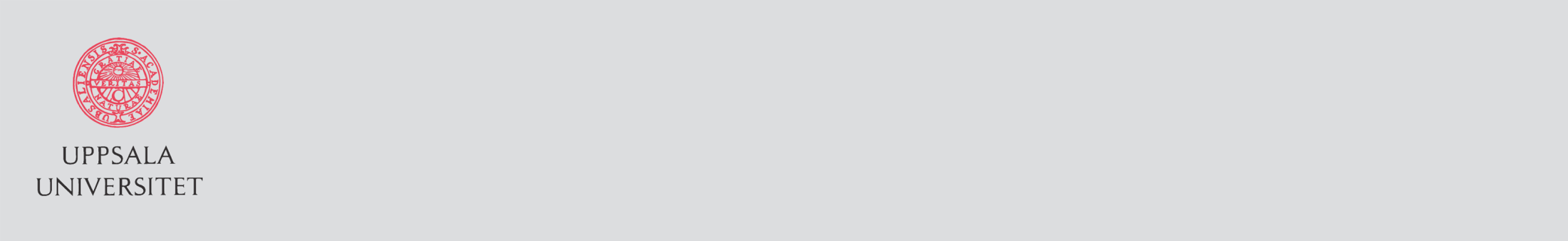 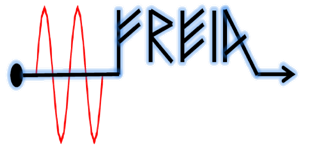 Incoming test for Series CM (I)
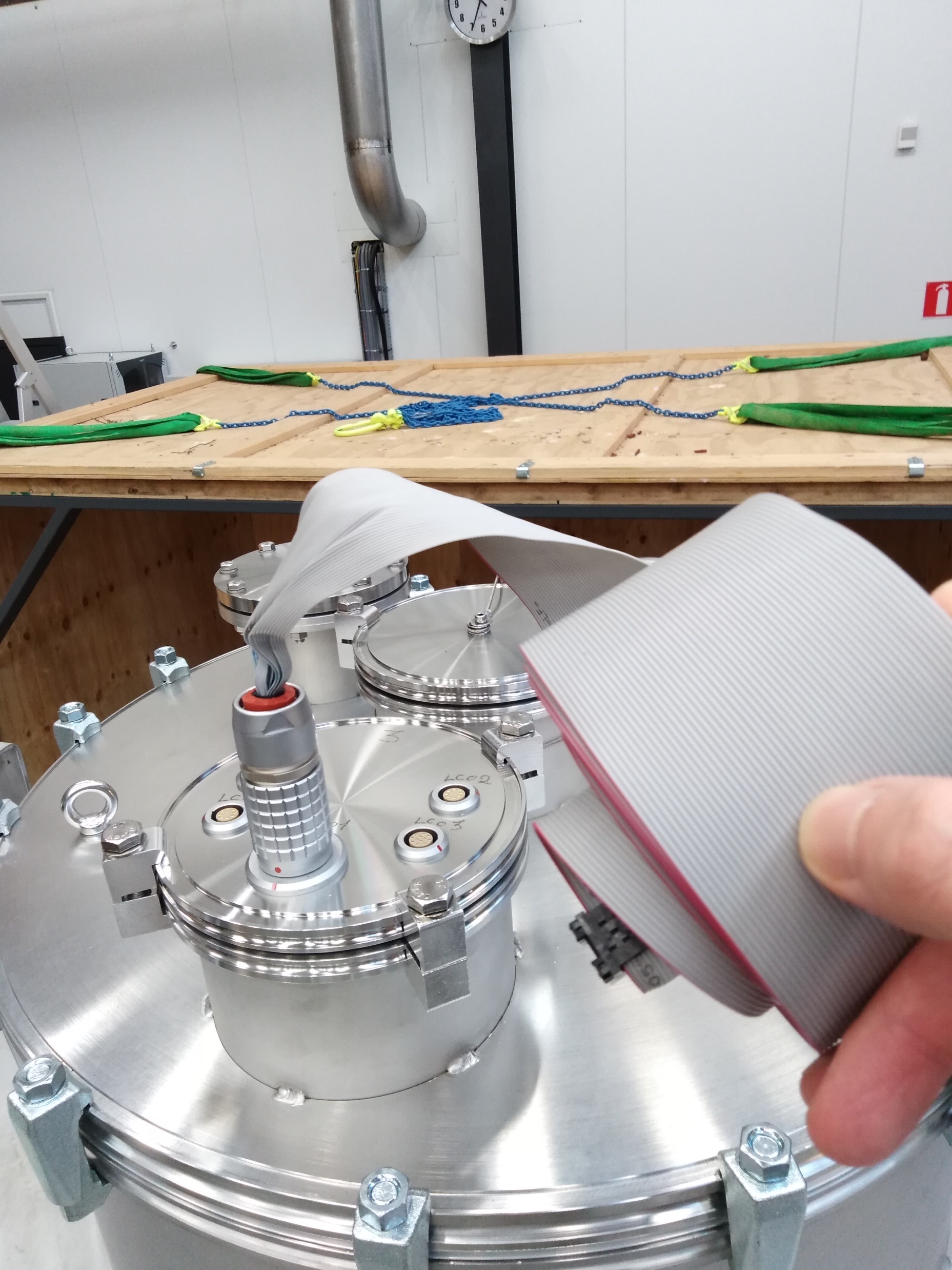 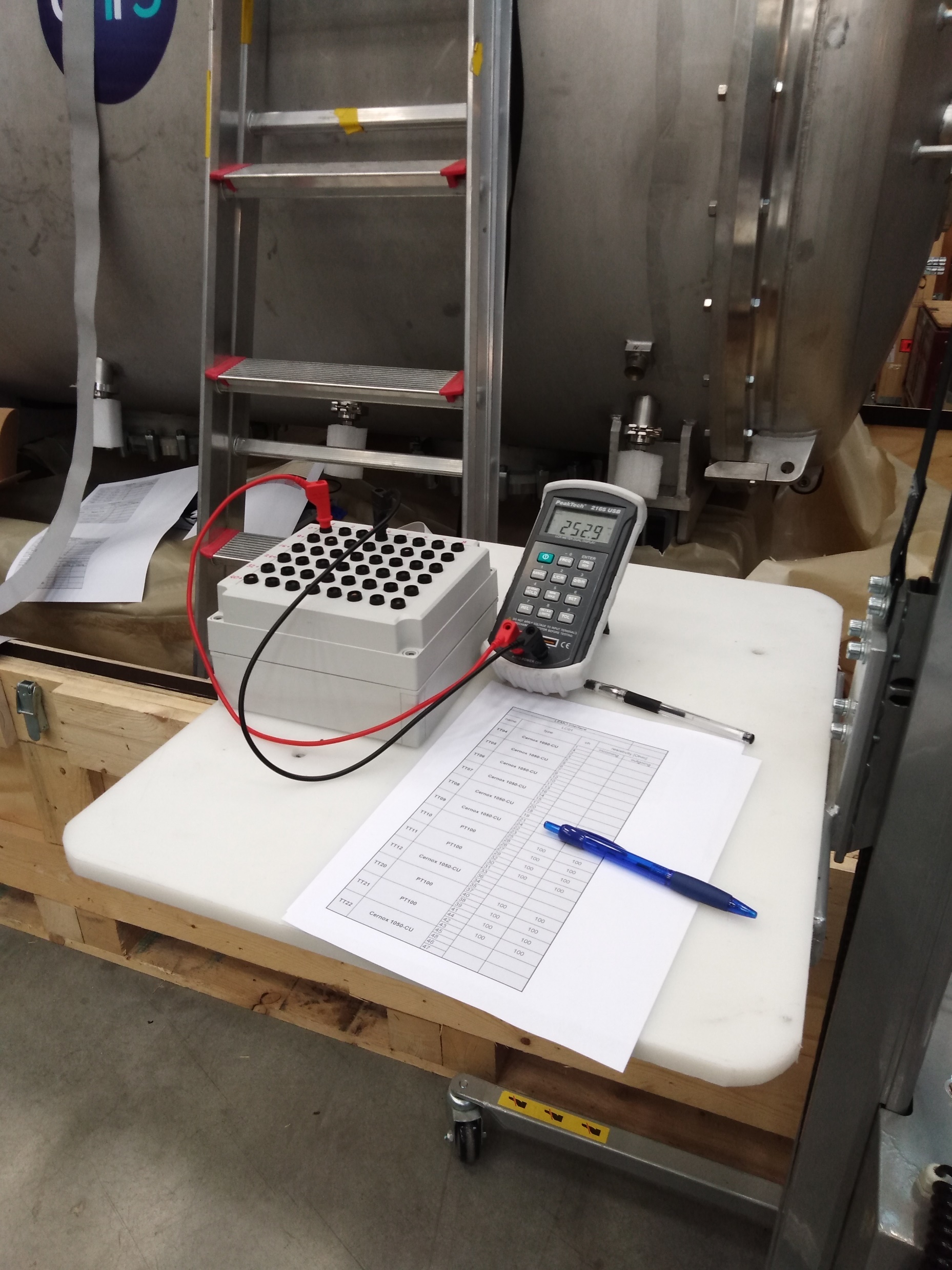 Beam vacuum 9.3E-3 mbar

electric continuity check went well 

In-coming data has been documented

Comparison with Orsay’s out-going data?

mounting arc detectors and e-pickup
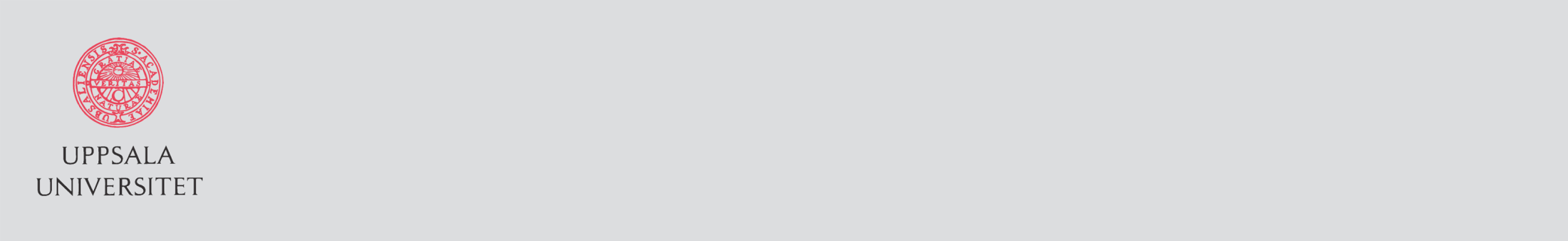 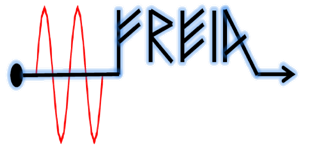 Incoming test for Series CM (II)
Adapter for cavity measurement through FPC
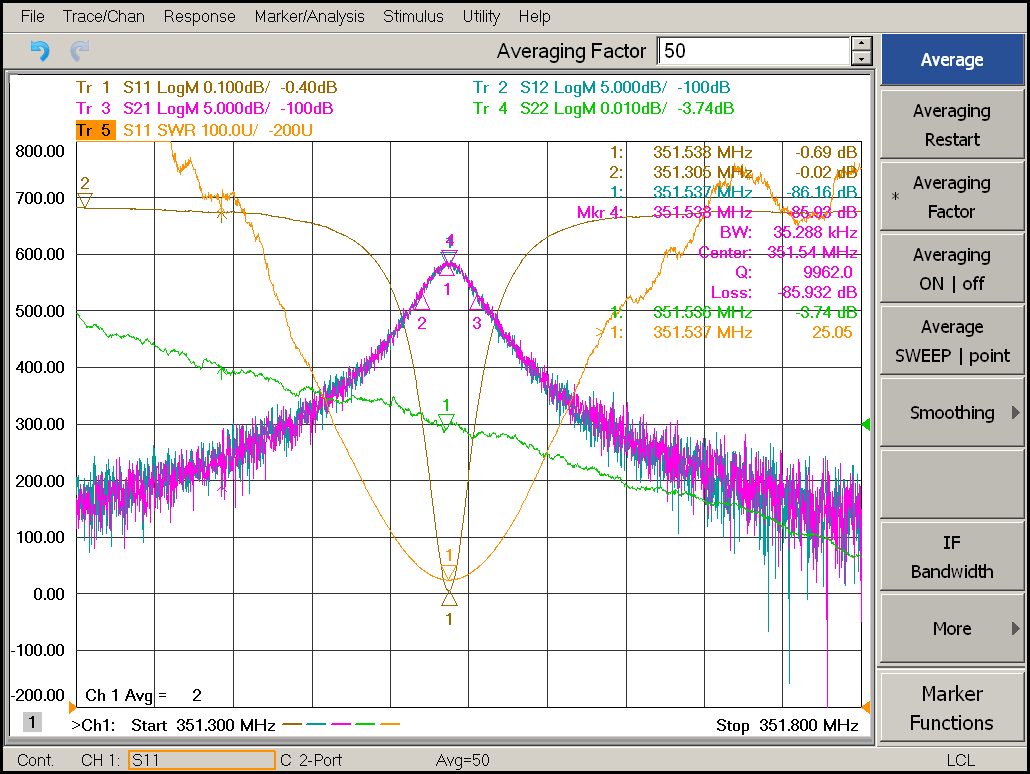 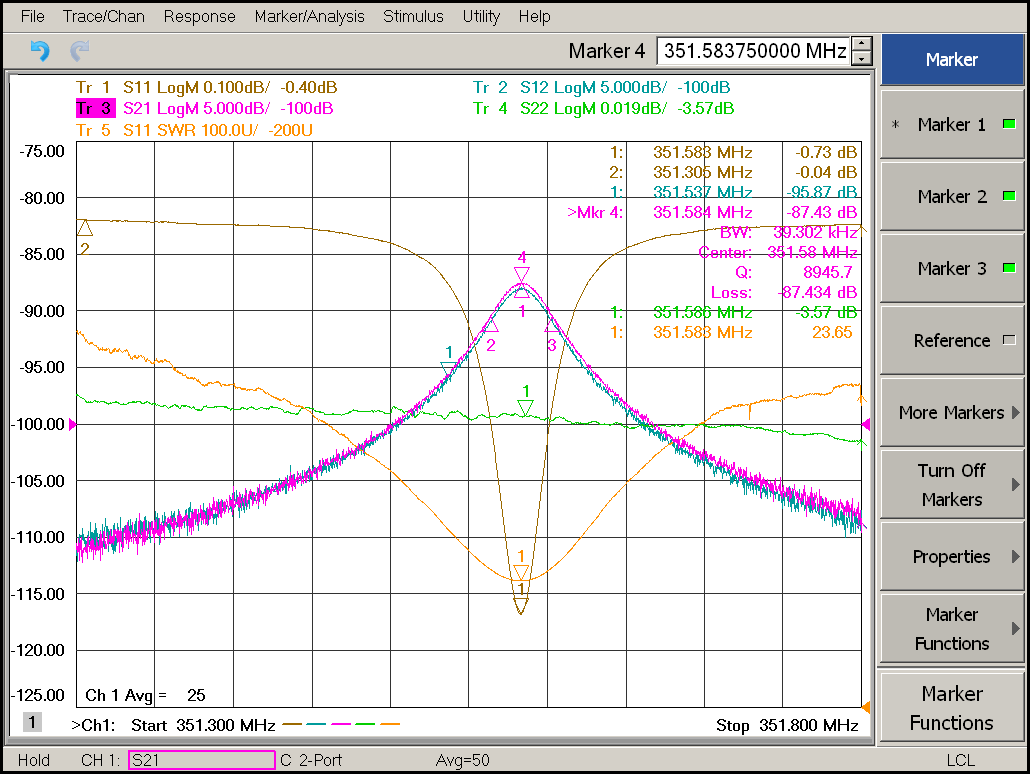 Cav out
Cav in
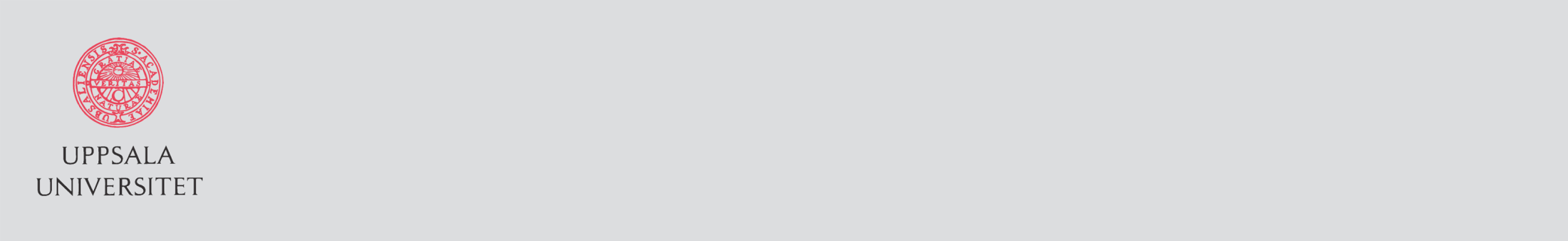 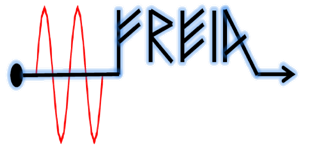 questions
Control valve?
Modify the wooden box for series CM? 
Acceptance Criteria of cavity vacuum at warm? 1E-2 mbar?
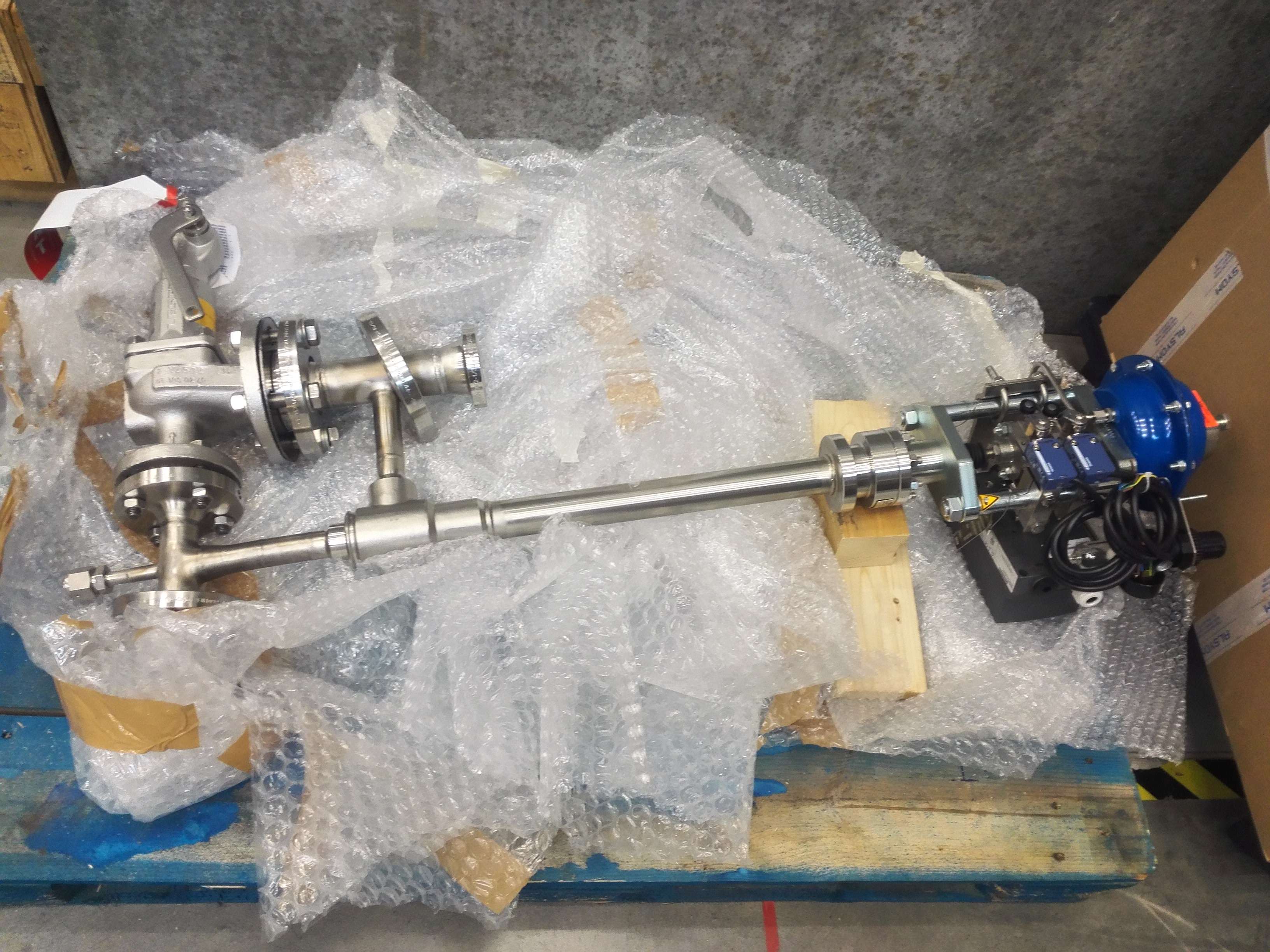 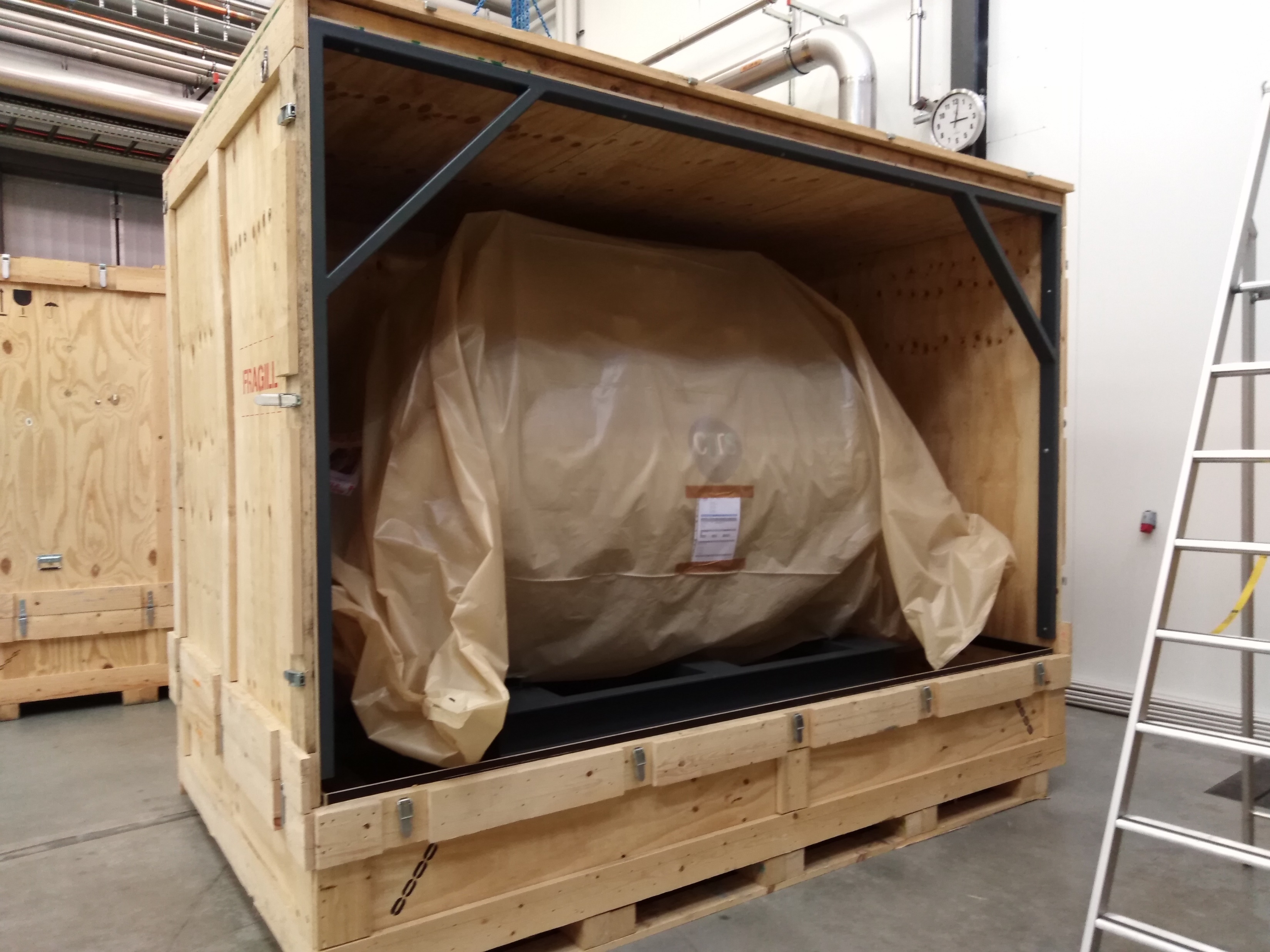 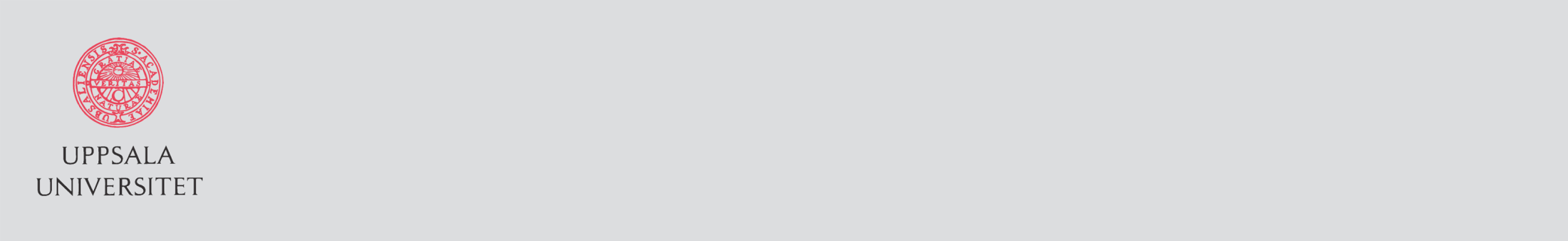 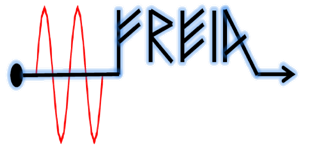 External helping
1 operator for cryogenics during cold test (from Philipp Arnold)

1 technician for installation work, from 2nd cryomodule (this technician should learn in Uppsala how to redo in Lund)

Any other requests: vacuum, high power RF, ...?
 
Due to Covid this has to be authorized at the highest level.
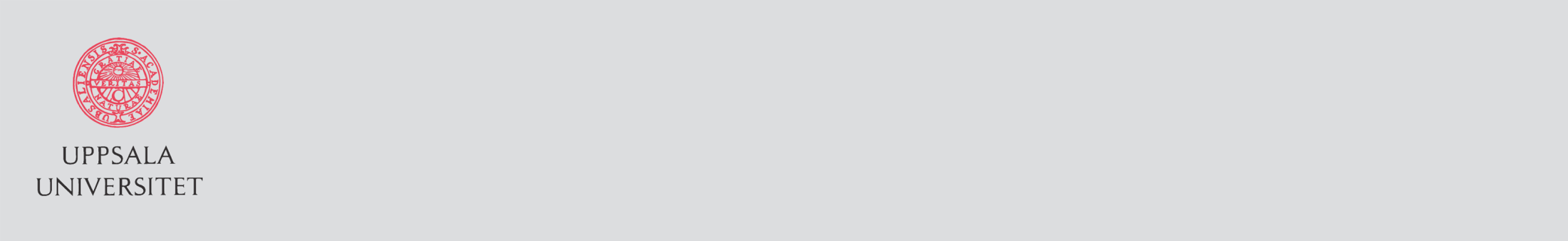 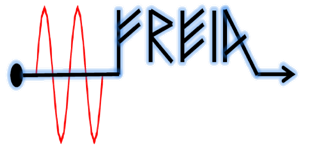 Prepare of shipping Prototype CM
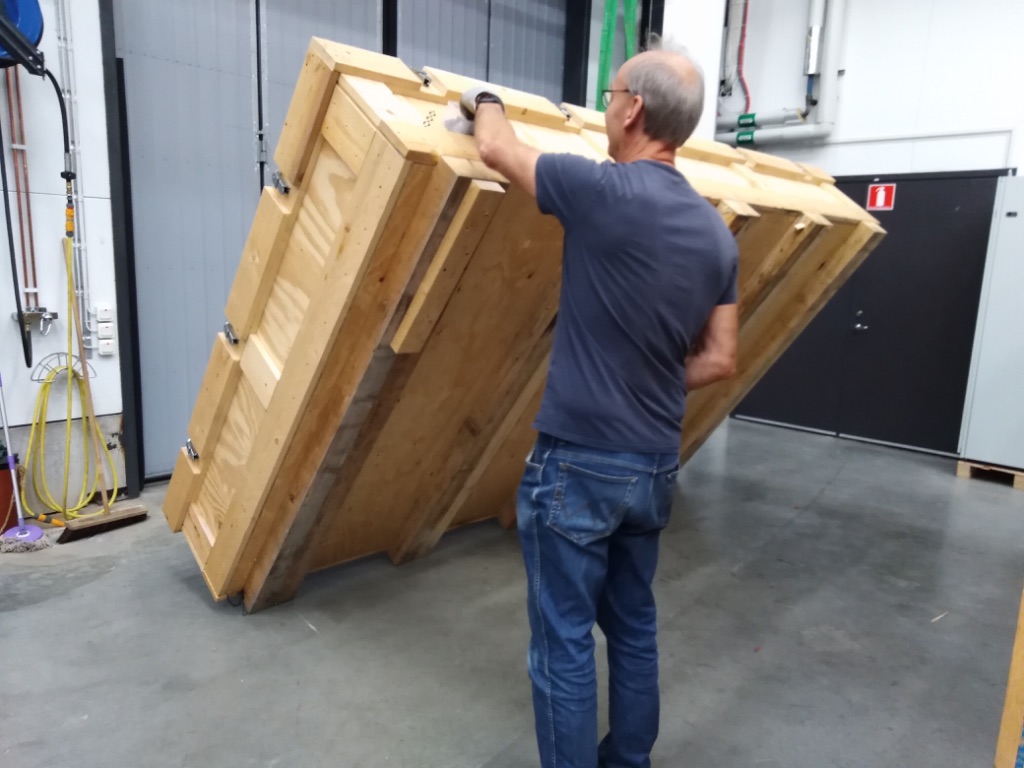 Modification of the prototype box
Will pack the prototype
Mount the shock sensor
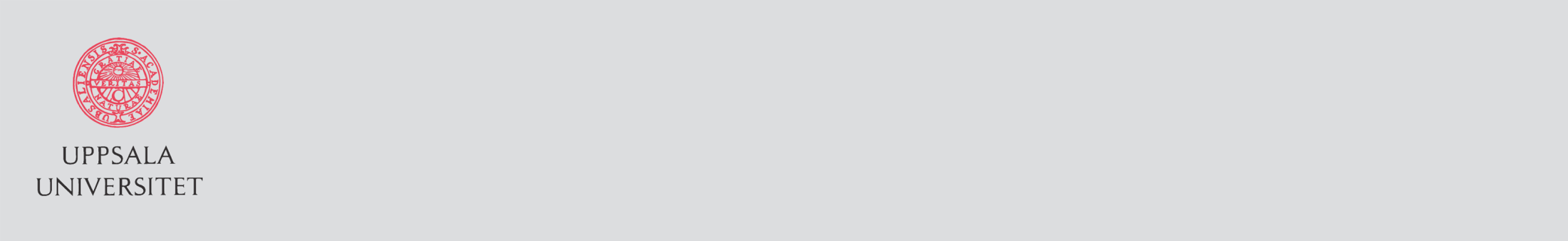 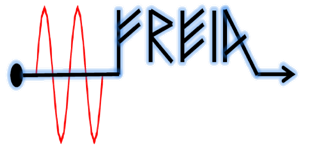 To do list
Before CM arrival:
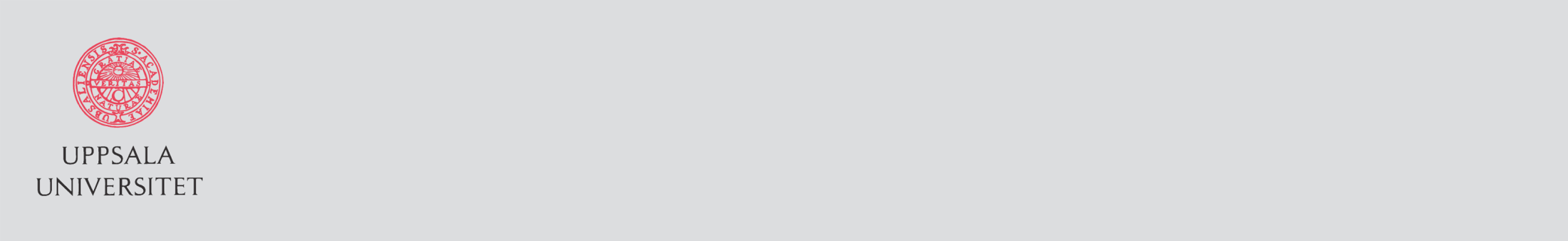 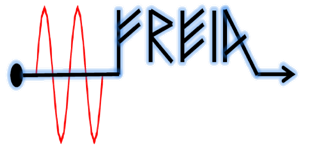 To do list
After CM arrival: